Su ürünleri sağlığı ve BALIK HASTALIKLARI
12. Hafta
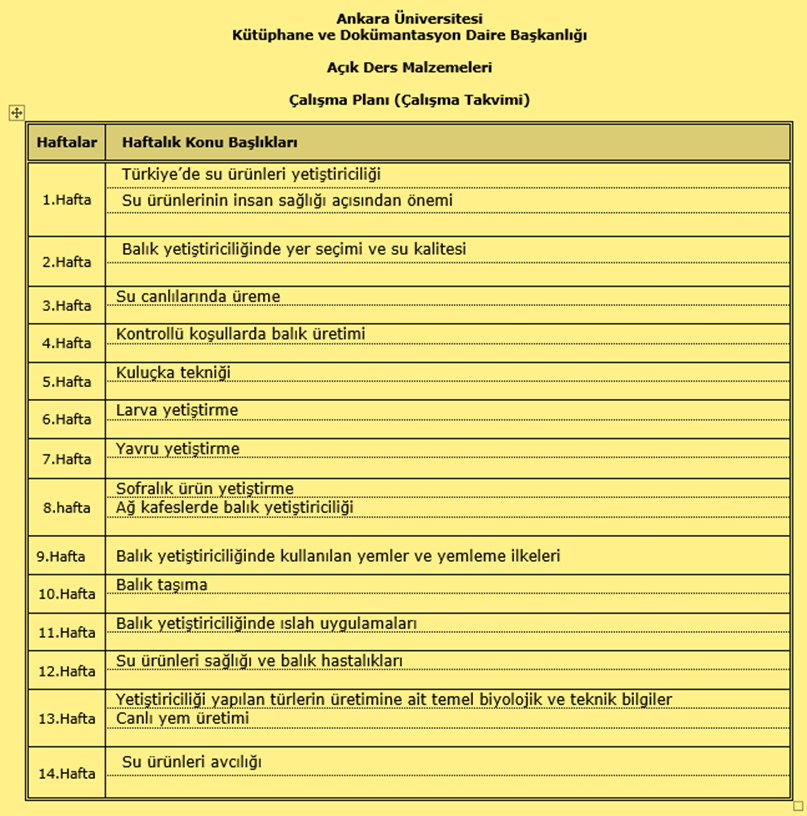 BALIK HASTALIKLARI
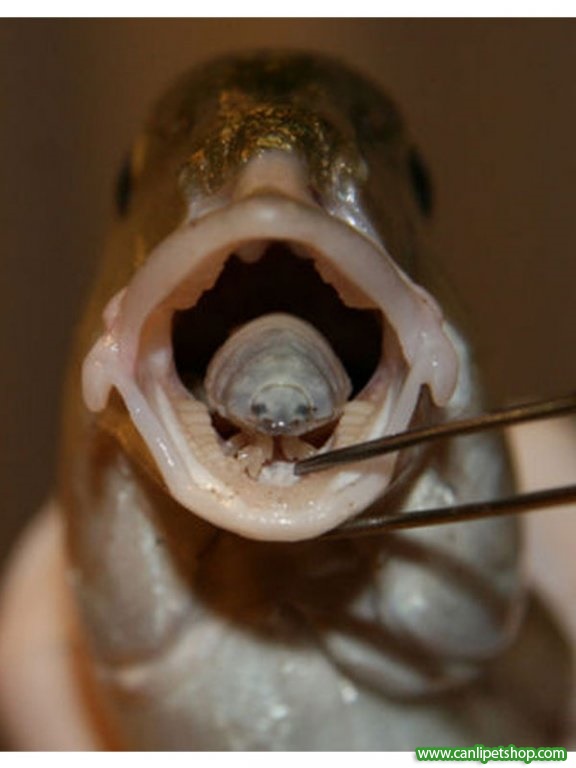 Çevreye bağlı balık hastalıkları
Paraziter balık hastalıkları
Beslenmeye bağlı balık hastaaları
Viral, bakteriyal ve fungal balık hastalıkları ve etmenleri
12. Hafta
Su ürünleri yetiştiricilik sistemlerinde hastalığın ortaya çıkışında temel üç faktör etkili olmaktadır;

Balık (konak)
Su kalitesi (çevre)
Patojen
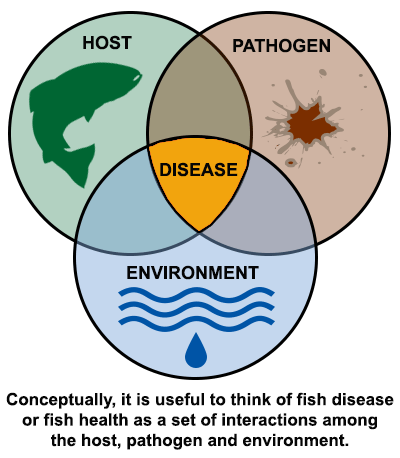 12. Hafta
Su Kalitesi-Balık Hastalıkları etkileşimi:
Yetiştiricilik ünitelerinde hastalığın ortaya çıkışında etkili en önemli su kalite parametreleri;
Çözünmüş oksijen
Amonyak
Nitrit
BOI5
Karbondioksit
AKM (askıda katı madde)
Fosfor
12. Hafta
Patojen:
Paraziter, viral, Bakteriyal ve fungal kaynaklı hastalık yapıcı biyolojik kökenli etmen olarak tanımlanır.
Hastalığın ortaya çıkışında canlı direnci bakımından etkili faktörler:
Balığın yaşı
Bağışıklık sistemi gücü
Genetik özellik
Beslenme durumu
Canlının daha önce hastalığa maruz kamış olması
12. Hafta
Beslenmeye bağlı hastalıkların ortaya çıkışında yaygın olarak gözlenen patolojik durumlar:
Omurga eğrilikleri
Katarakt
Yüzgeçlerde aşınma
Karaciğerde yağlanma-tümörler
Deri/yüzgeçlerde kanamalar
Ekzoftalmus
12. Hafta
Balık Hastalıklarının Kontrolü:
Patojen içermeyen su temini
Patojen transferinin engellenmesi
Dezenfeksiyon
Uygun çevre koşulları
Aşı:
Öldürülmüş ya da zayıflatılmış patojenin balığa verilmesi ile balığın aktif savunmasının artırılması şeklinde tanımlanabilir.
12. Hafta
Aşılama Yöntemleri:
Enjeksiyon
İmmersiyon
Oral 
metot şeklindedir.
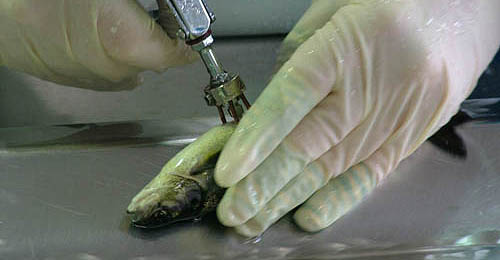 12. Hafta
Tedavi Yöntemleri:

Su içinde tedavi uygulamaları
Yem yolu ile tedavi
Parenteral tedavi
12. Hafta
Kaynaklar:
Atay, D. 1987. İçsu Balıkları ve Üretim Tekniği. Ankara Üniversitesi Ziraat Fak. Yayınları. Ders Kitabı 300. 
Atay, D. 1997. Kabuklu Su Ürünleri ve Üretim Tekniği. Ankara Üniversitesi Ziraat Fakültesi Ders Kitabı:441 
Atay, D. ve Bekcan, S. 2000. Deniz Balıkları ve Üretim Tekniği. Ankara Üniversitesi Ziraat Fakültesi Ders Kitabı:468 
Atay, D., Aydın, F. ve Yıldız HY. 2002. Su Ürünleri Yetiştirme İlkeleri. Ankara Üniversitesi Ziraat Fakültesi Ders Kitabı:481 
Bardach, J.E. 1997. Fish as Food and the Case for Aquaculture. Pages 1-14 in J.D. Bardach, ed. Sustainable Aquaculture. John Wiley and Sons, New York.
Costa-Pierce, B.A. 2002. Ecology as the Paradigm for the Future of Aquaculture. Pages 339-372 in B.A. Costa-Pierce, ed. Ecological Aquaculture: The Evolution of the Blue Revolution. Blackwell Science, Malden, Massachusetts.
Genç, E. 2017. Balık Yetiştiriciliğinde Hastalıklar ve Koruyucu Önlemler. Balık Yetiştiriciliği (Ed: Emiroğlu, Ö., Kuş, G) T.C. Anadolu Üniversitesi Yayını: 3618, Açıköğretim Fakültesi Yayını: 2442, ISBN: 978-975-06-2226-7, 214s, Eskişehir.
Lackey, R.T. 2005. Fisheries: history, science, and management. pp. 121-129. In: Water Encyclopedia: Surface and Agricultural Water, Jay H. Lehr and Jack Keeley, editors, John Wiley and Sons, Inc., Publishers, New York, 781 pp.
Stickney, RR. 2000. Encyclopedia of Aquaculture. John Wiley & Sons, Inc. New York.
Yavuzcan, H. 2011. Su Ürünleri T.C. Anadolu Üniversitesi Yayını: 2243, Açıköğretim Fakültesi Yayını: 1242, ISBN: 978-975-06-0917-6, 184s, Eskişehir.
12. Hafta
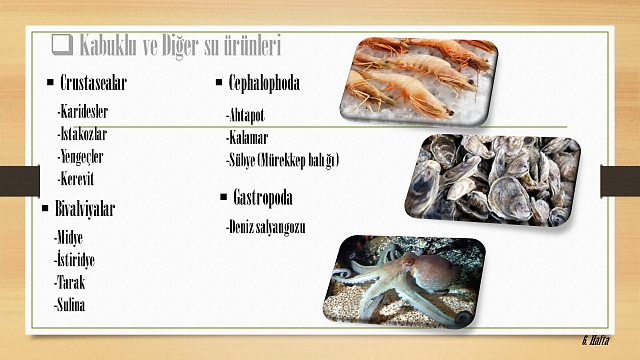